ПРЕЗЕНТАЦИЯ ПО ТЕМЕ 
«Однозначные и многозначные слова» 5 класс
Учитель русского языка и литературы МБОУ Наримановского района СОШ № 9  Астраханской области Кунусова Людмила валитовна
Отгадайте слово по его лексическому значению:1. С помощью этого предмета открывается дверь.2. Это дает нам чистую, прозрачную воду.3. С его помощью отгадывают ответы к заданиям.
МОЛОДЦЫ!
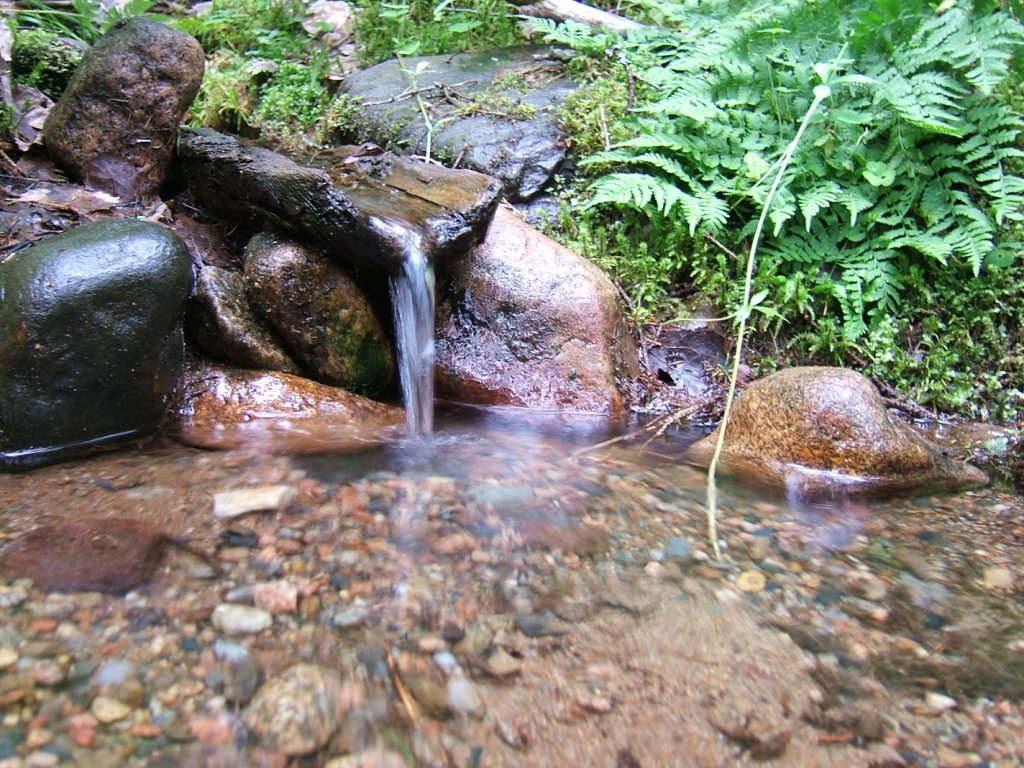 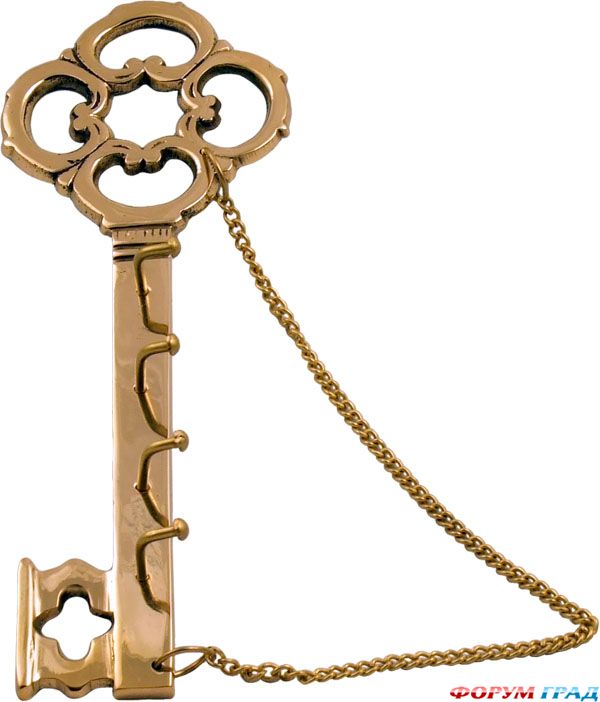 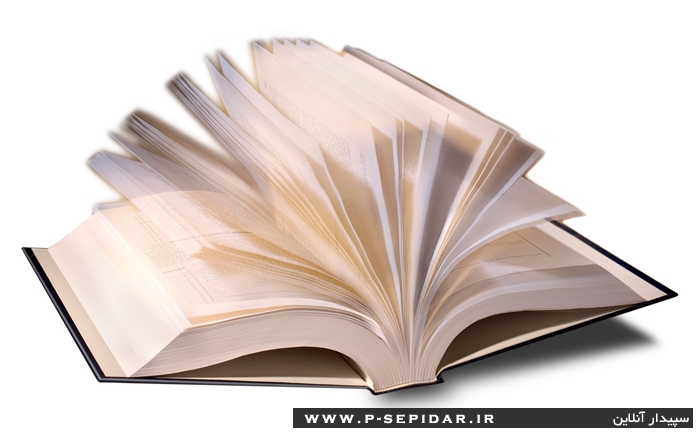 Запишем лексическое значение одного многозначного слова:1.Хлеб – всему голова2. У каждого своя голова на плечах
Придумайте предложение со словом «шляпка»
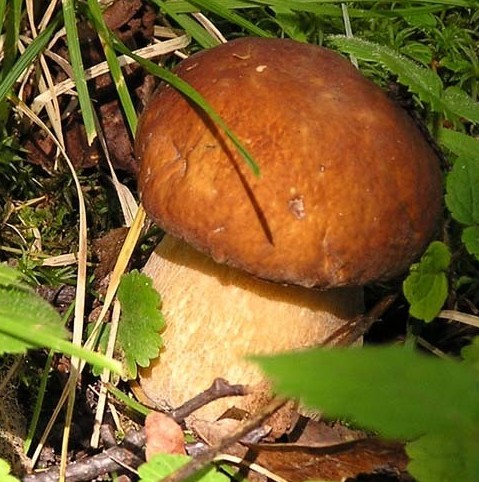 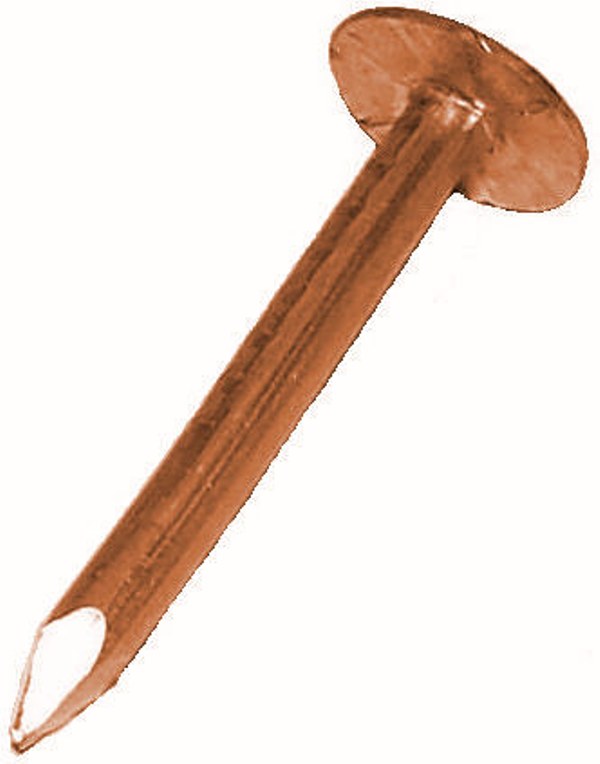 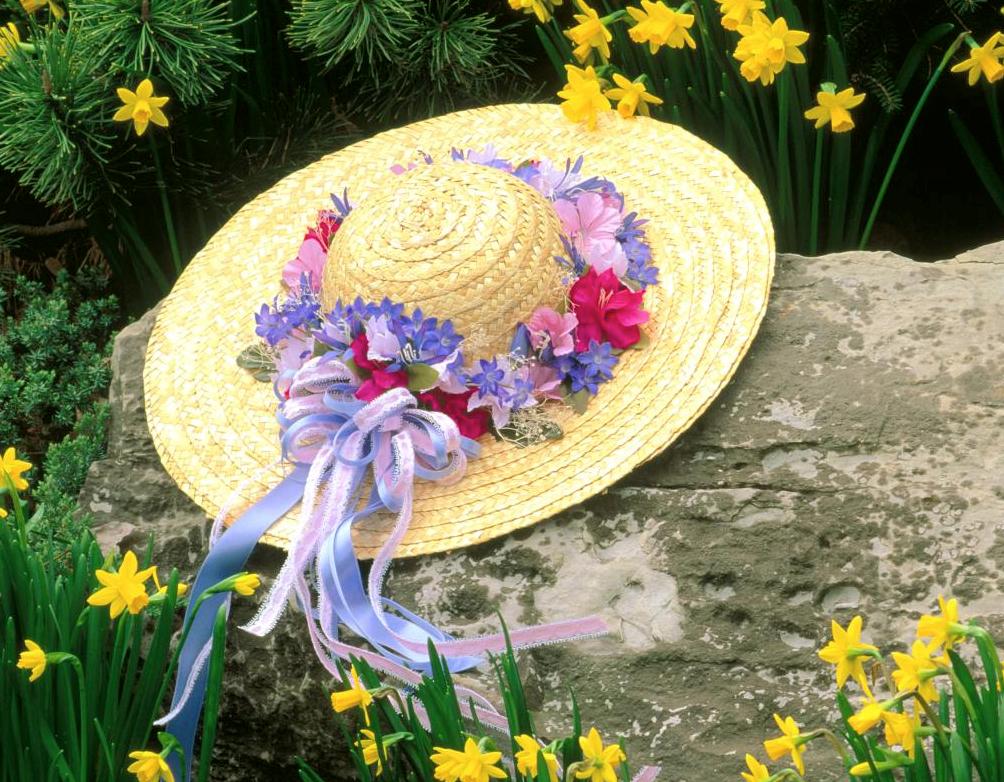 Придумайте словосочетания с многозначным глаголом смотреть
Выпишите из толкового словаря лексическое значение слова «домино». Выберите одно из значений и составьте небольшой рассказ.